30/11/2017
Exposición del Caso
Nombre de la alumna: Itzel Medina Galaviz
Datos generales del niño
30/11/2017
Adecuaciones aplicadas
30/11/2017
30/11/2017
Reflexión en función de las competencias profesionales.
30/11/2017
Realiza adecuaciones curriculares pertinentes en su planeación a partir de los resultados de la evaluación. 

Luego de conocer el caso de Ángel y sus problemas del habla, se dio a la tarea de realizar las adecuaciones, implementando actividades donde el niño tenga la oportunidad de expresarse, compartir con sus compañeros. Sin embargo, aún falta por realizar trabajo con él, para que logre un avance y pueda pronunciar bien las palabras y pueda comunicarse con sus compañeros.
Reflexión en función de las competencias profesionales.
30/11/2017
Utiliza estrategias didácticas para promover un ambiente propicio para el aprendizaje. 

Se realizaron diversas estrategias como cantos, juegos, oportunidades de compartir ideas, además durante la realización de las actividades. Los demás niños ya identifican que Ángel no puede hablar bien, pero se acercan con él y le explican cómo se dicen las palabras. 
En  ningún momento se hace la exclusión al niño por no poder hablar bien, al contrario se le integra con sus compañeros y ellos lo apoyan.
Reflexión en función de las competencias profesionales.
30/11/2017
Adecua las condiciones físicas en el aula de acuerdo al contexto y las características de los alumnos y el grupo. 

Para las actividades se llevó material adecuado a la edad de los niños y llamativo para ellos. El salón es amplio para cumplir con las necesidades de los niños, donde están organizados por equipos (filas) 
El lugar de Ángel es en la fila 1, y los compañeros a su alrededor son niñas, que además de impulsarlo a hablar, lo apoyan para la realización de las actividades.
Reflexión en función de las competencias profesionales.
30/11/2017
Promueve actividades que involucran el trabajo colaborativo para impulsar el compromiso, la responsabilidad y la solidaridad de los alumnos. 

Durante todas las actividades Ángel recibió apoyo con atención individual, para hacer que hable. Los compañeros también lo ayudan a realizar las actividades. Se felicita al niño cuando hace alguna actividad bien.
EVIDENCIAS
30/11/2017
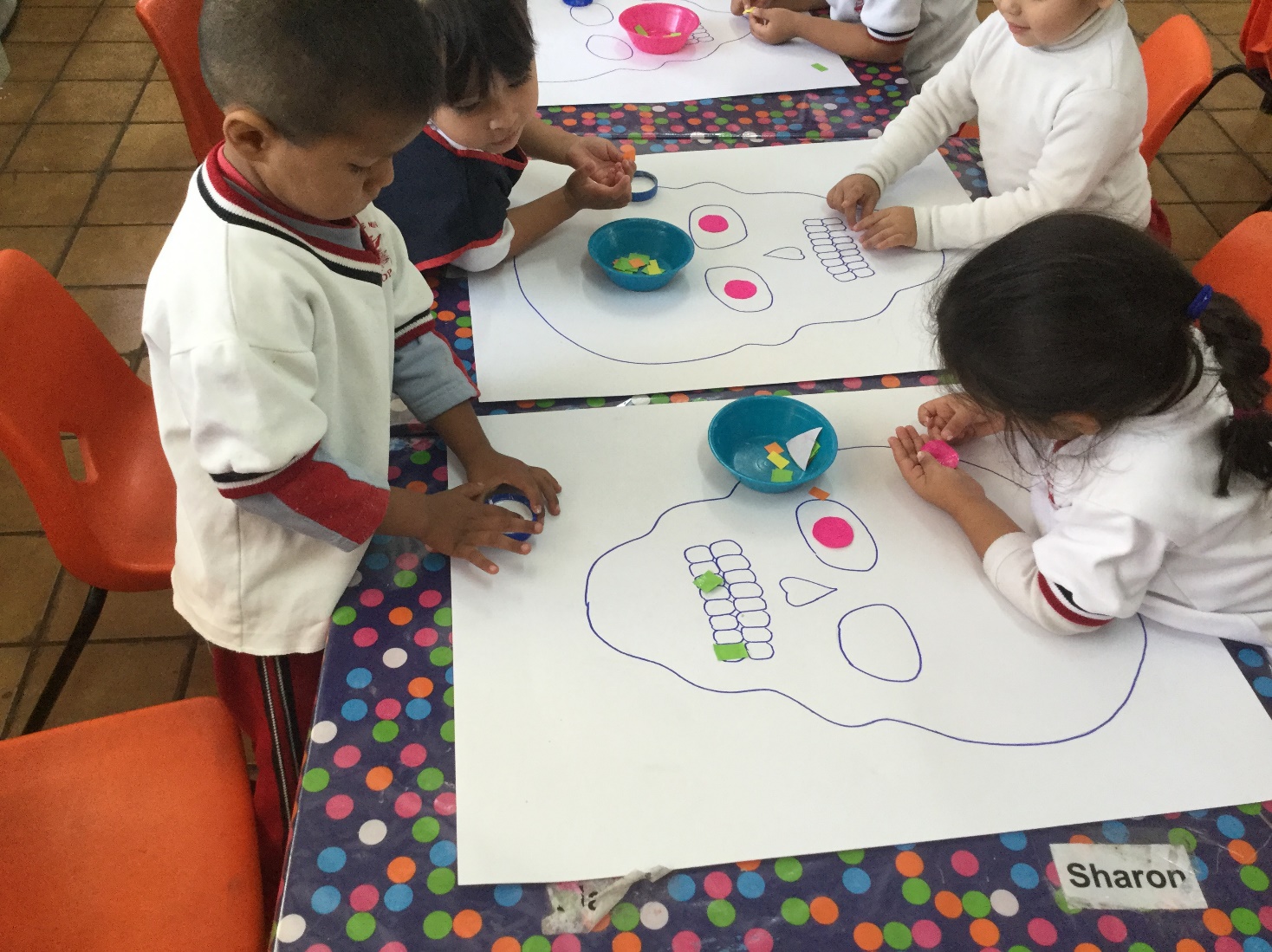 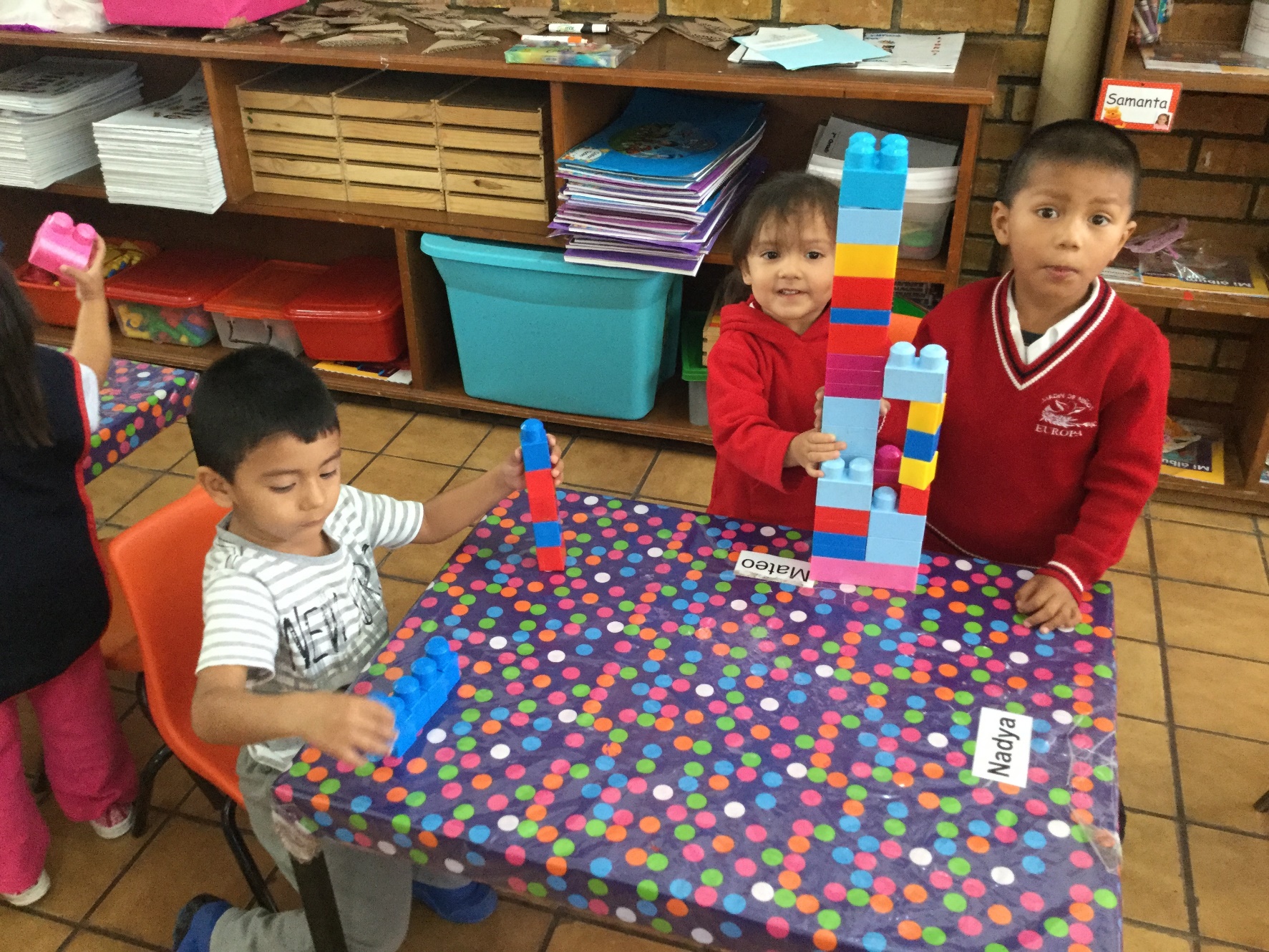 EVIDENCIAS
30/11/2017
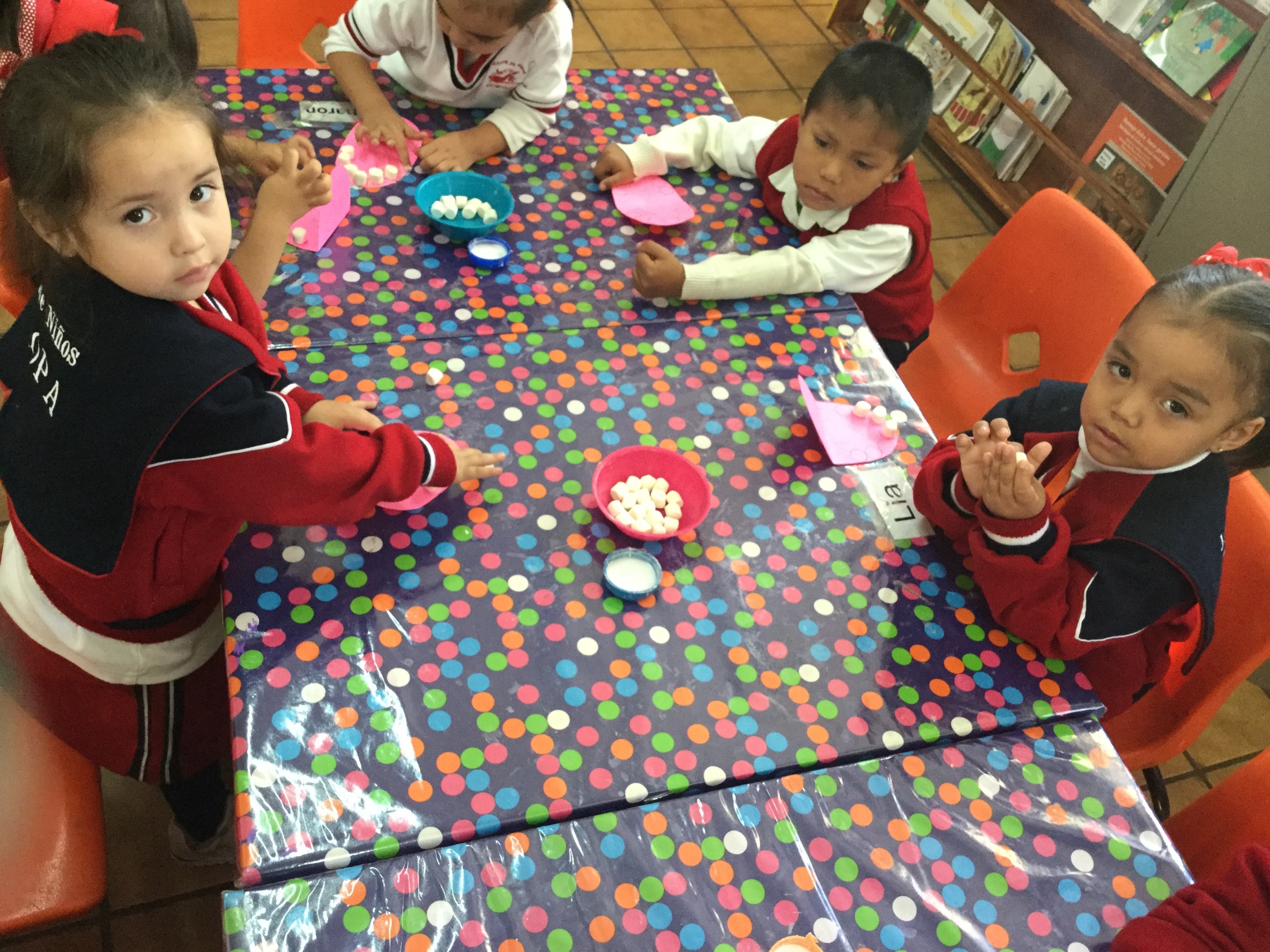